What revision techniques work best when it comes to making information stick?
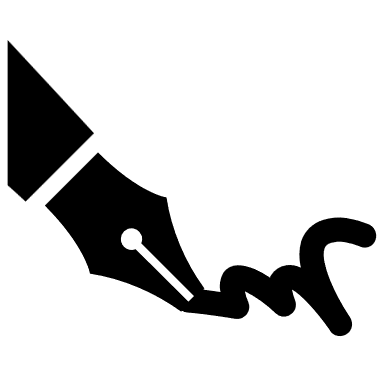 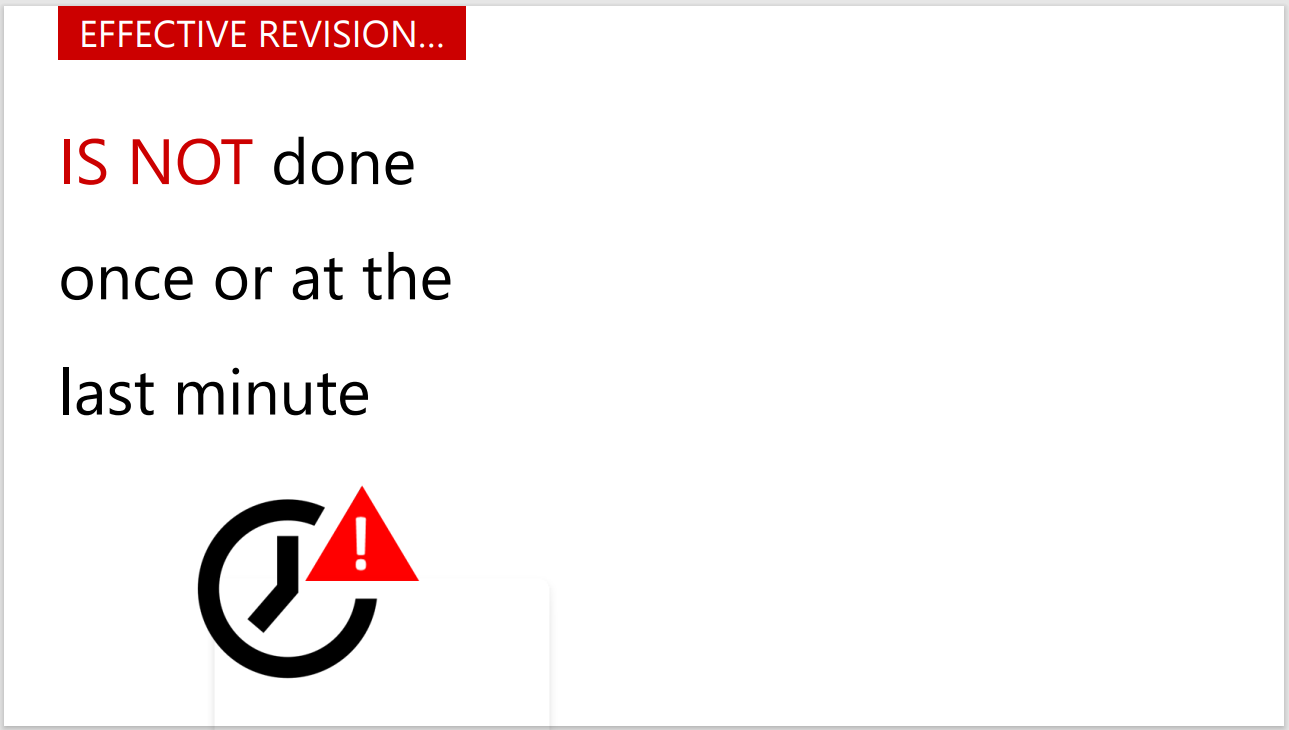 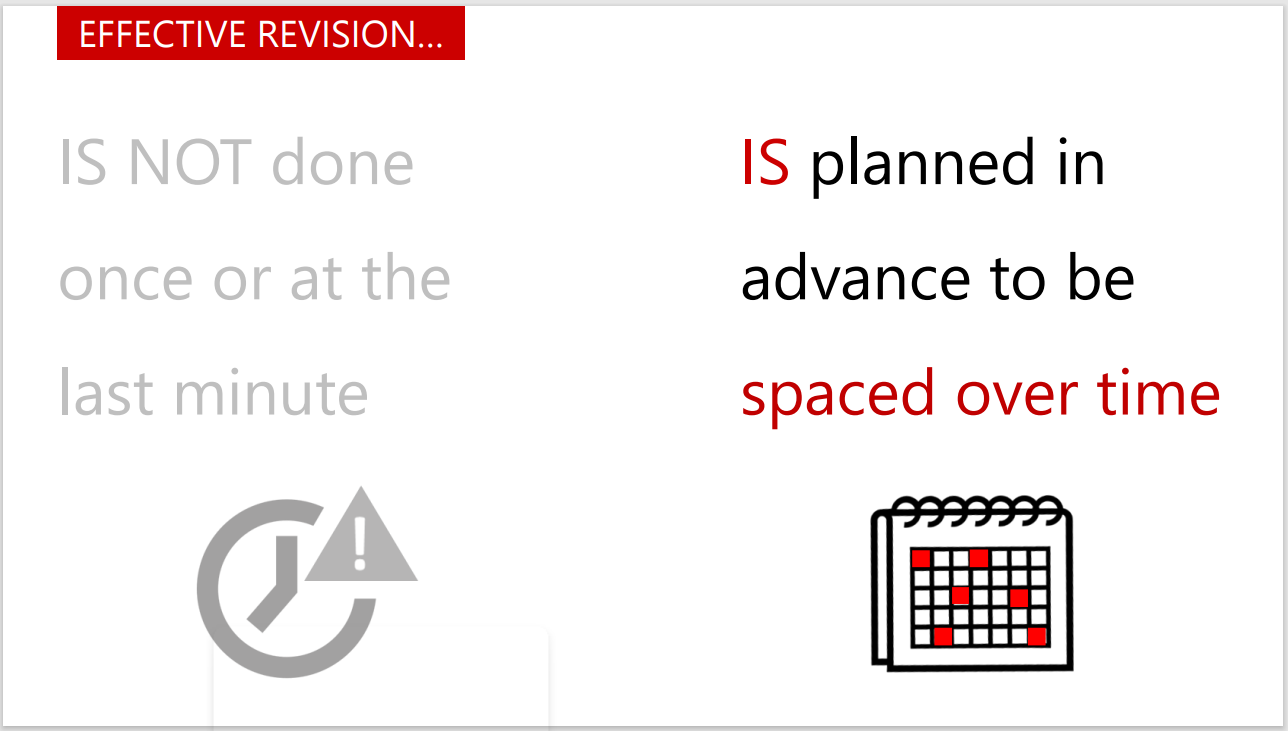 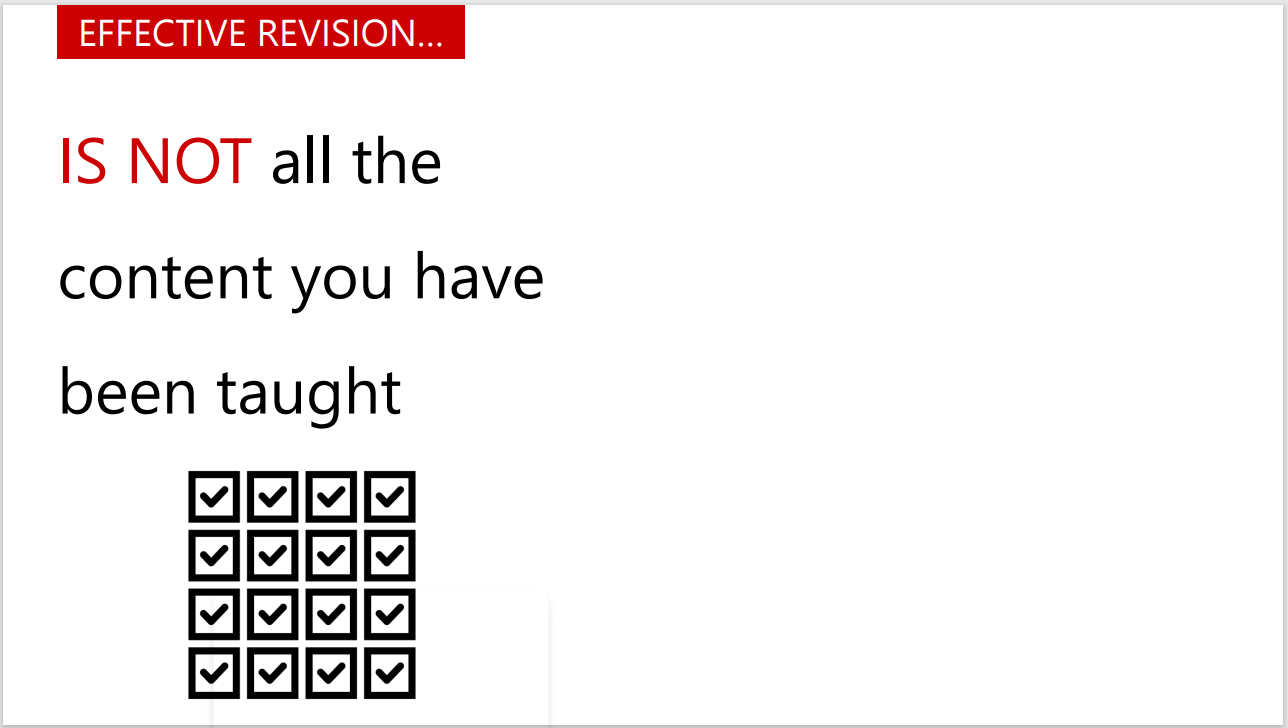 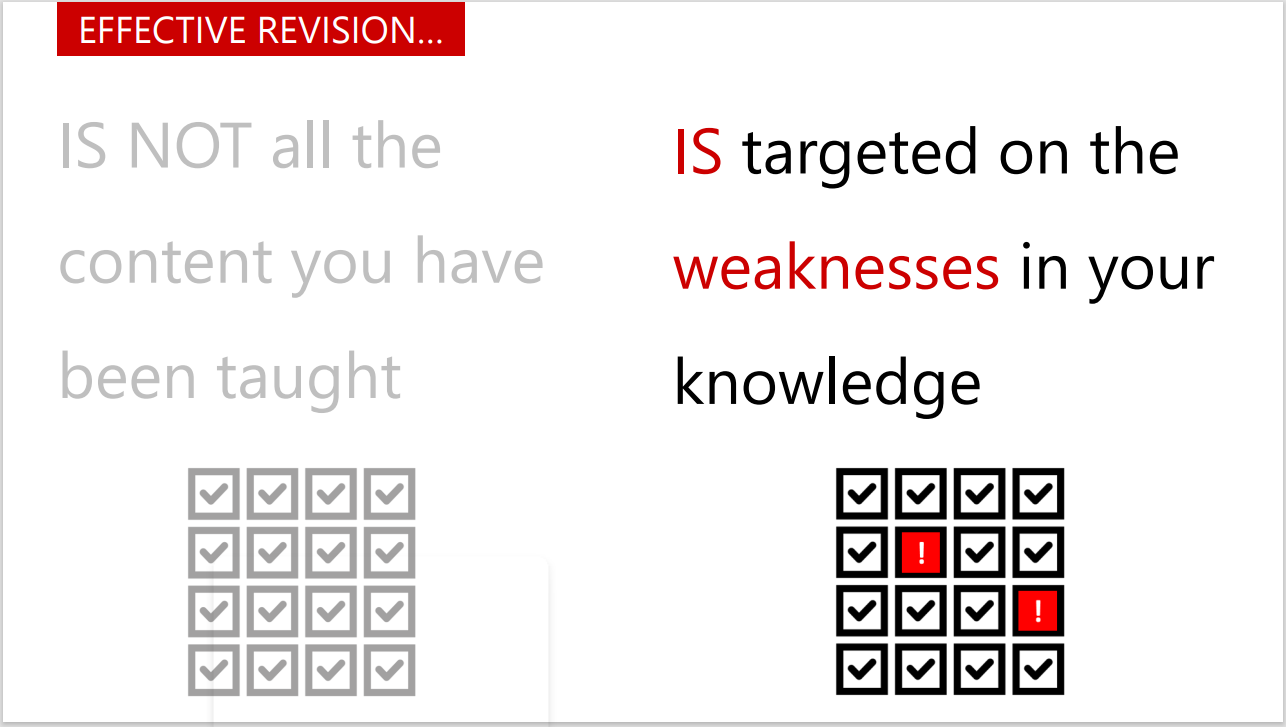 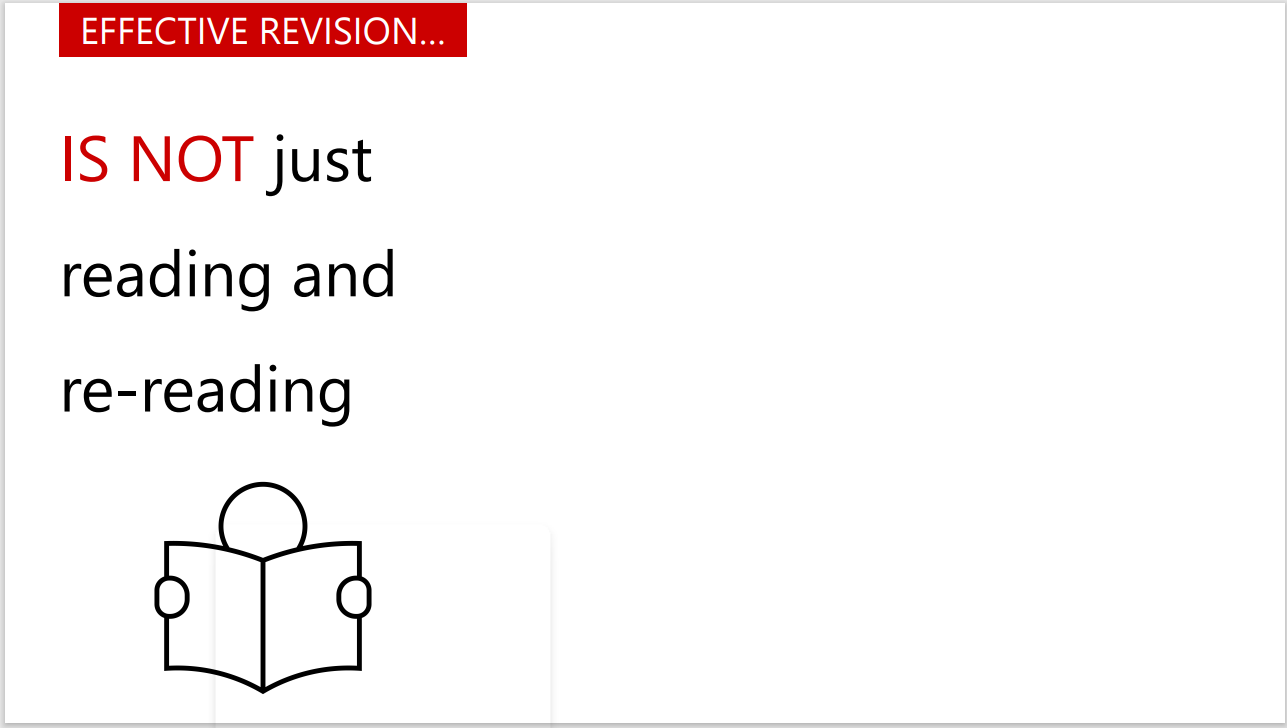 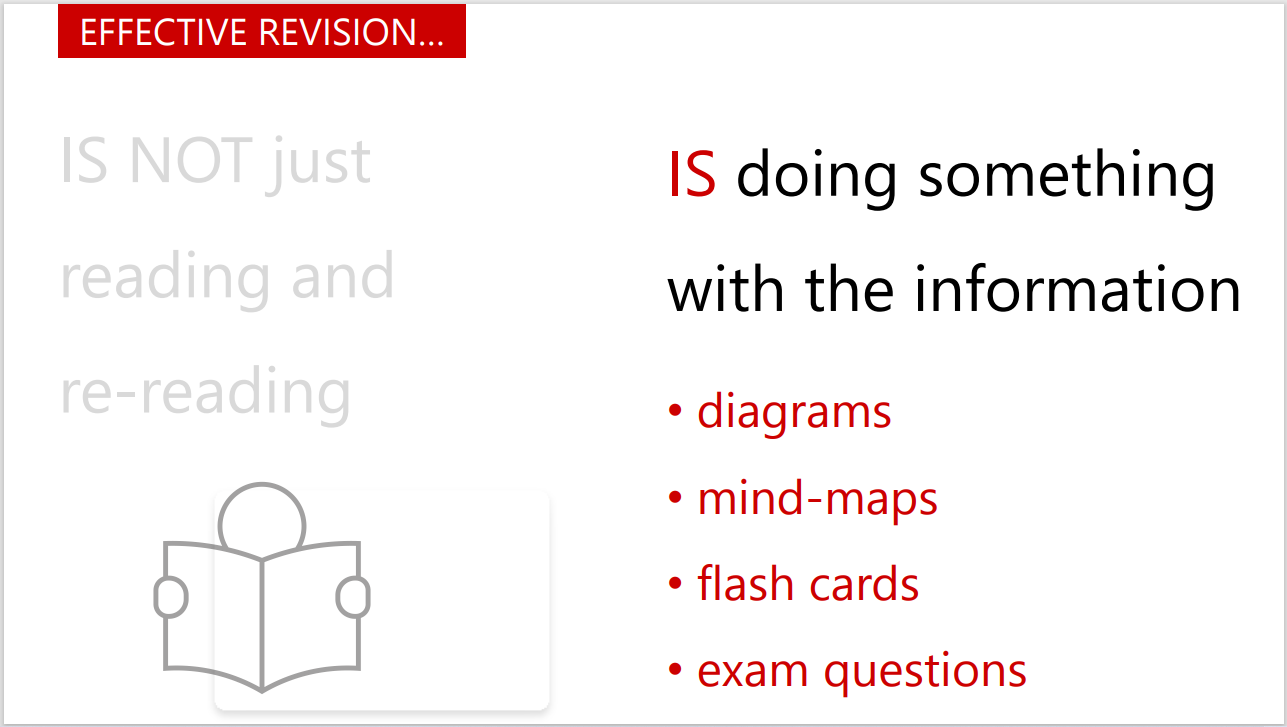 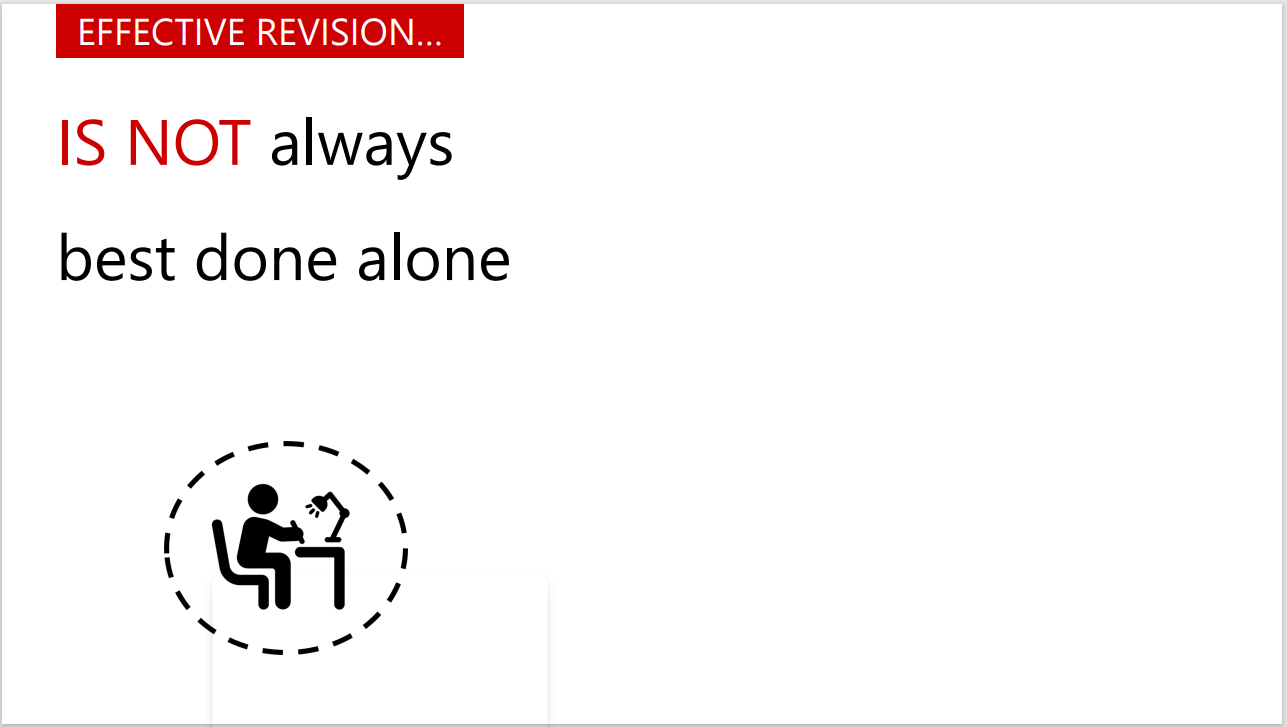 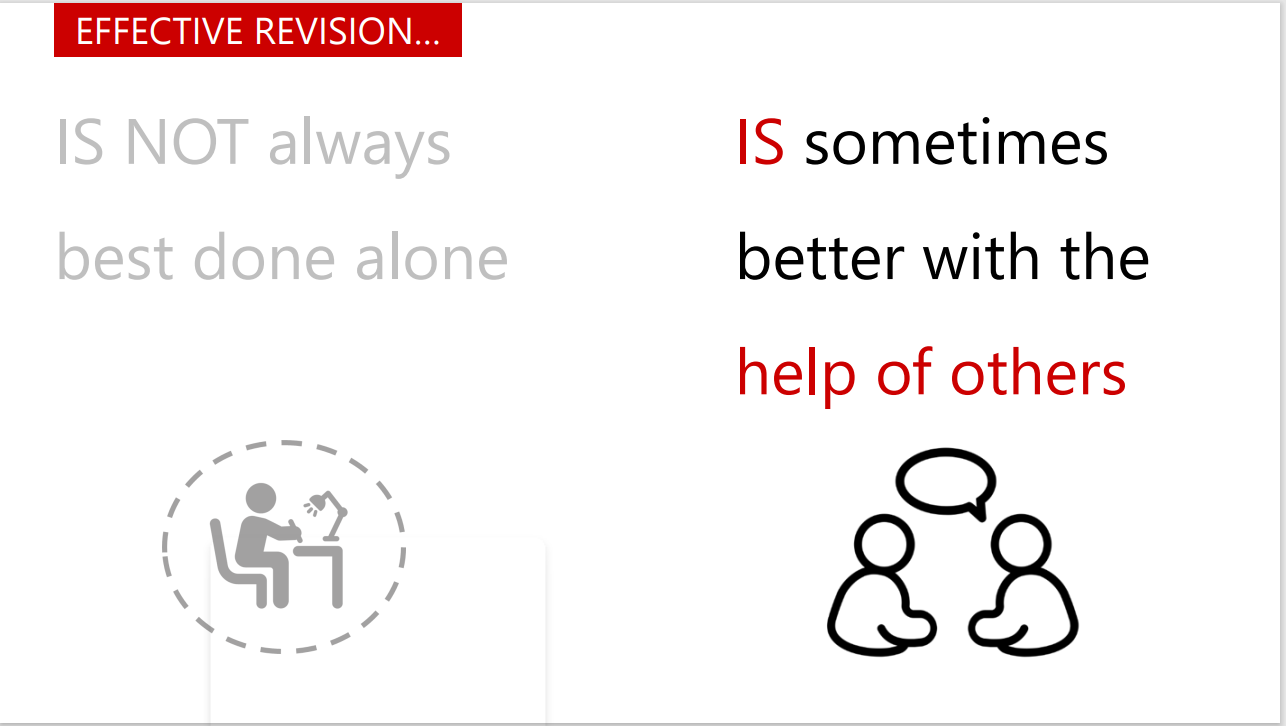 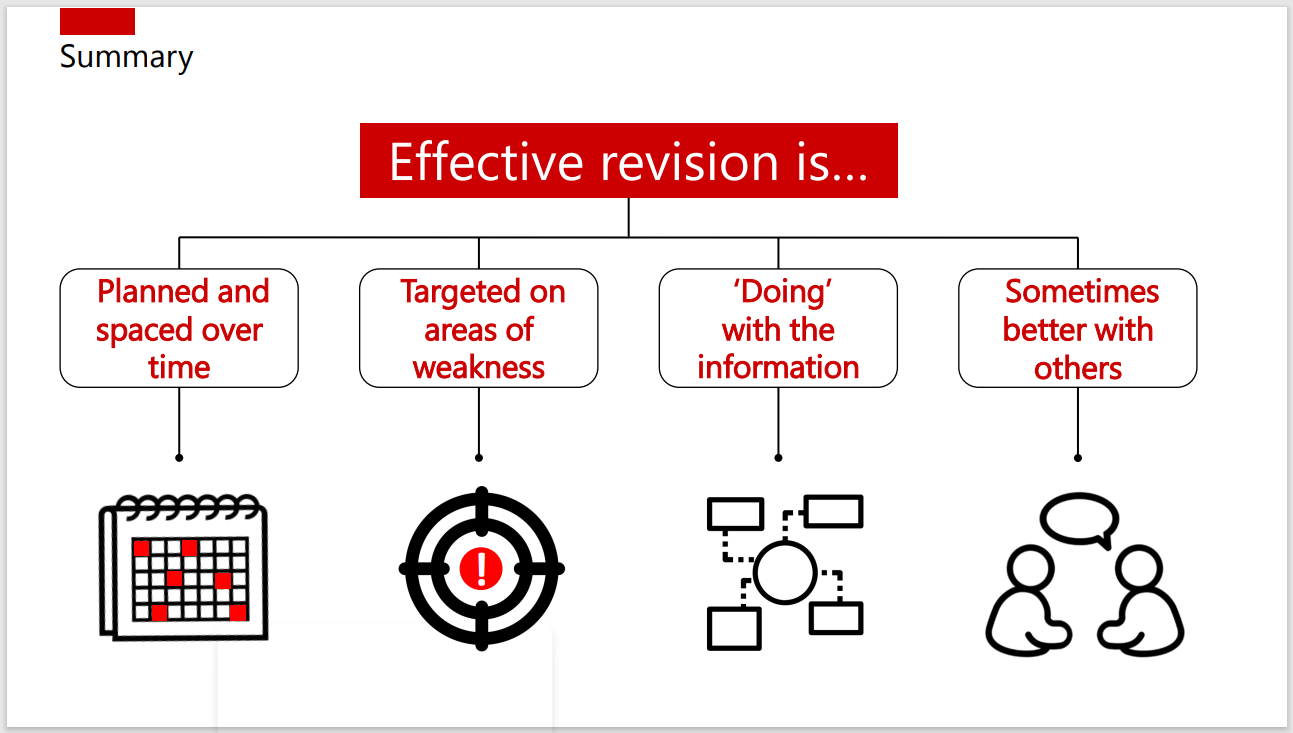 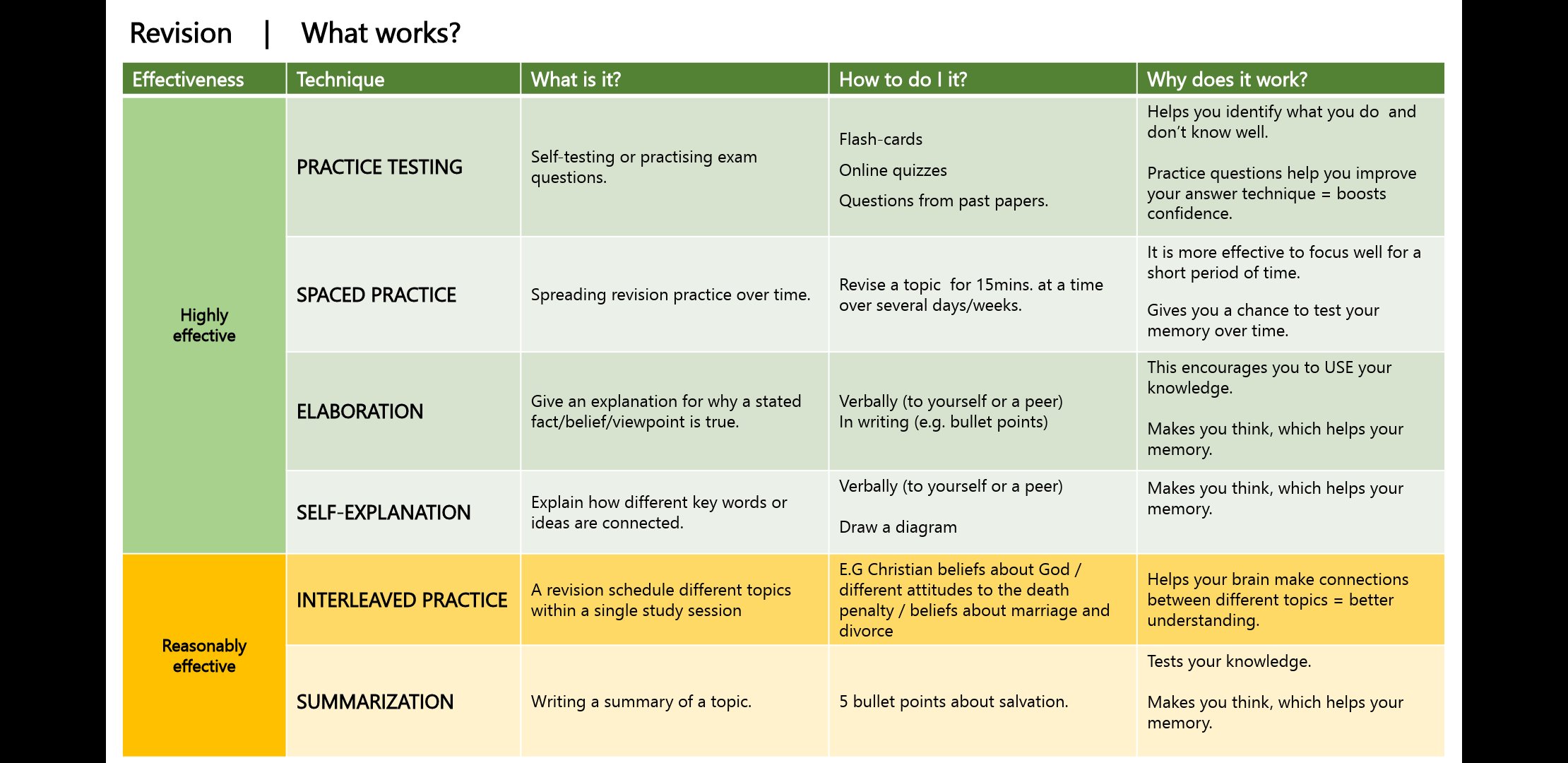